Создание игры "Pac — man".Тестирование игры, в рамках небольшого турнира.
Выполнила: ученица  9А класса
Панфиленко Полина Владимировна 
Руководитель: учитель информатики
Комарова Анастасия Александровна
Актуальность
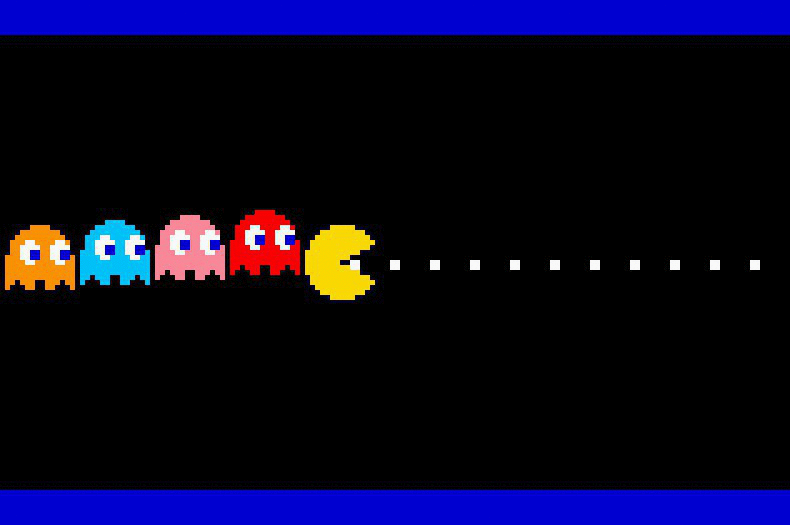 Цель
Самостоятельно создать игру «Pac-man» на языке
программирования «Python», провести турнир по
этой игре.
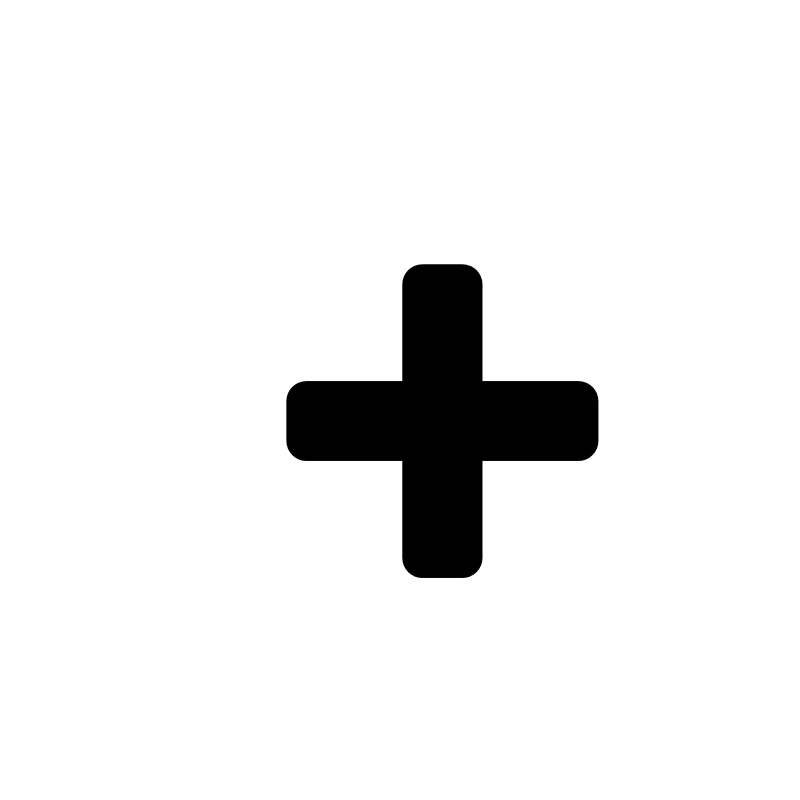 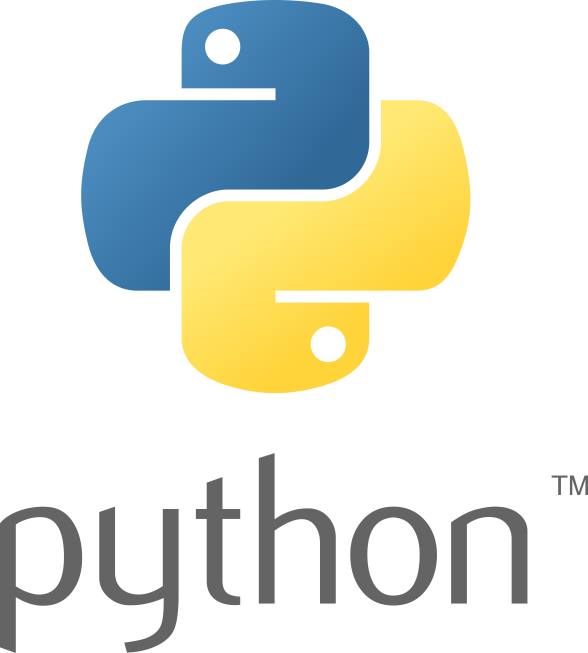 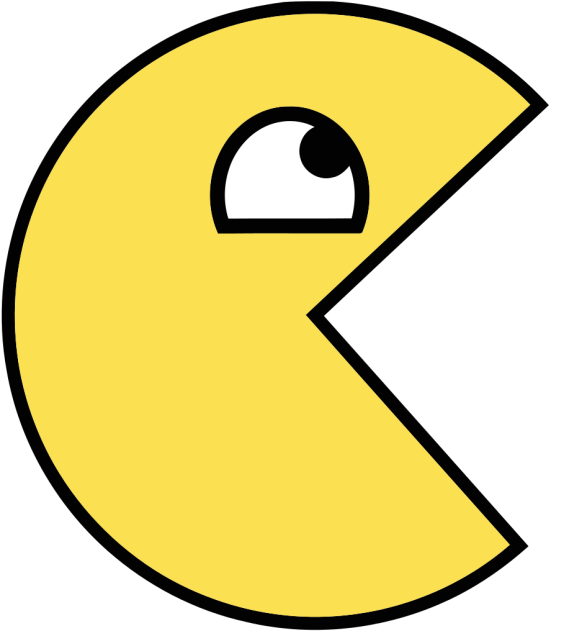 Задачи
Изучение истории и механик игры «Pac-man».
Опрос учеников 7-11 класса нашей школы.
Создание игры «Pac — man».
Тестирование игры в рамках школьного турнира по игре «Pac — man».
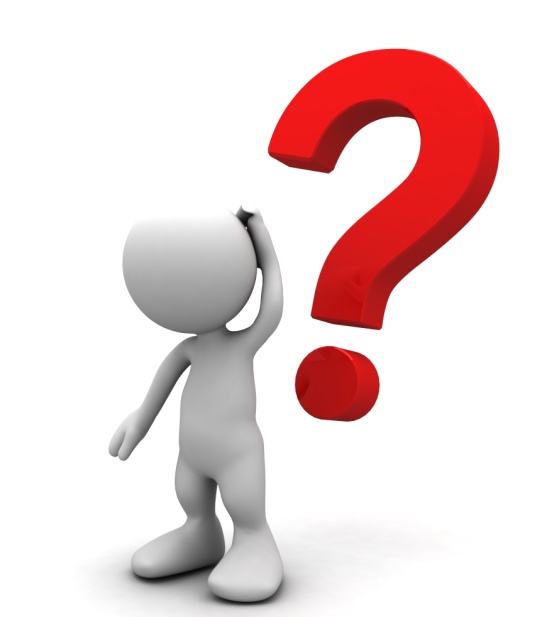 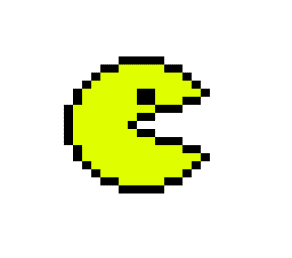 Pac-man
Pac-Man— аркадная видеоигра, разработанная японской компанией Namco и вышедшая в 1980 году. Задача игрока — управляя Пакманом, съесть все точки в лабиринте, избегая встречи с привидениями, которые гоняются за героем
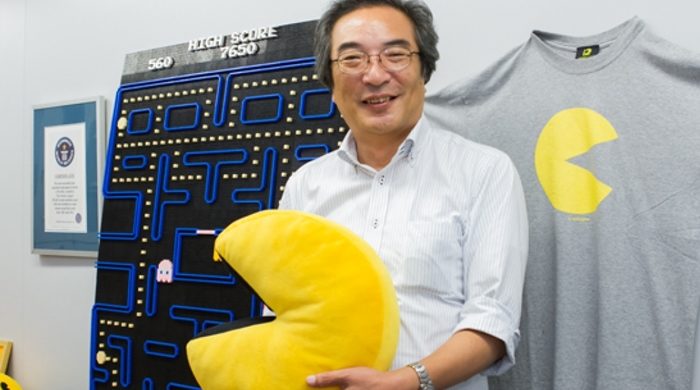 История
Концепция игры была разработана сотрудником японской компании Namco Тору Иватани. Иватани, считая, что тема еды привлекательна среди женщин, обратился к ней как к основе для создания игры
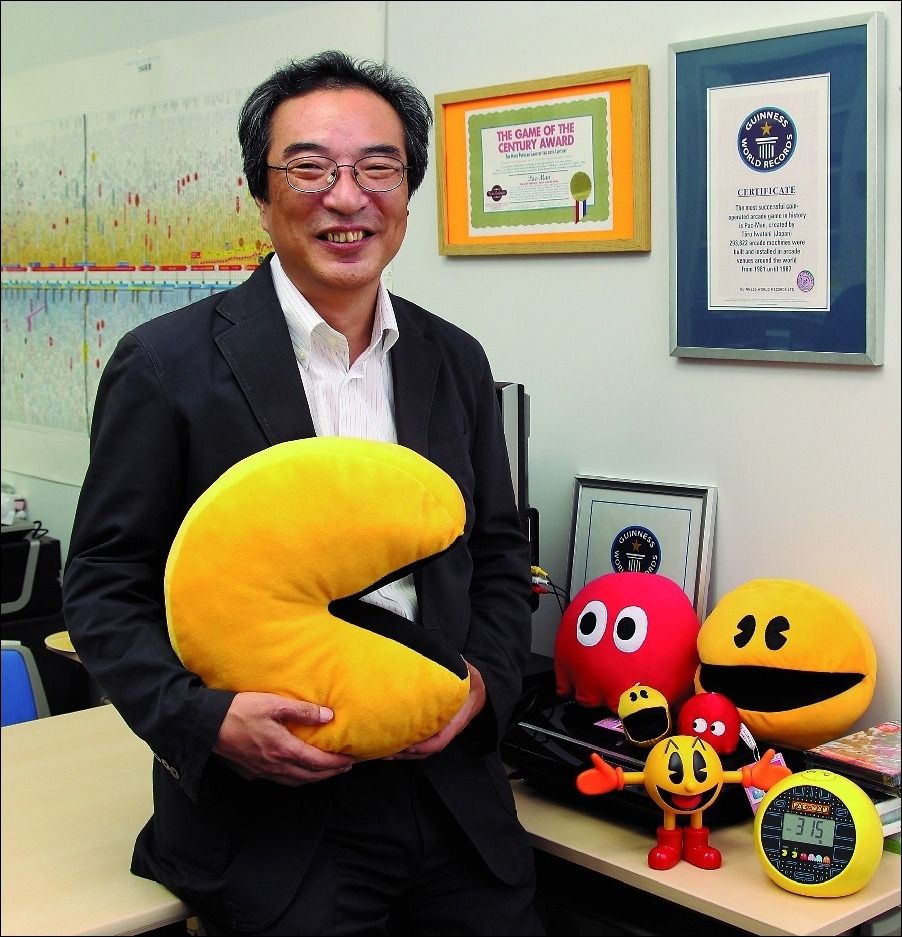 Концепция игры
Концепция Pac-Man довольно проста. Пакман ест точки в лабиринте, чтобы продолжать игру. Избегайте призраков, если вы хотите поиграть дольше.
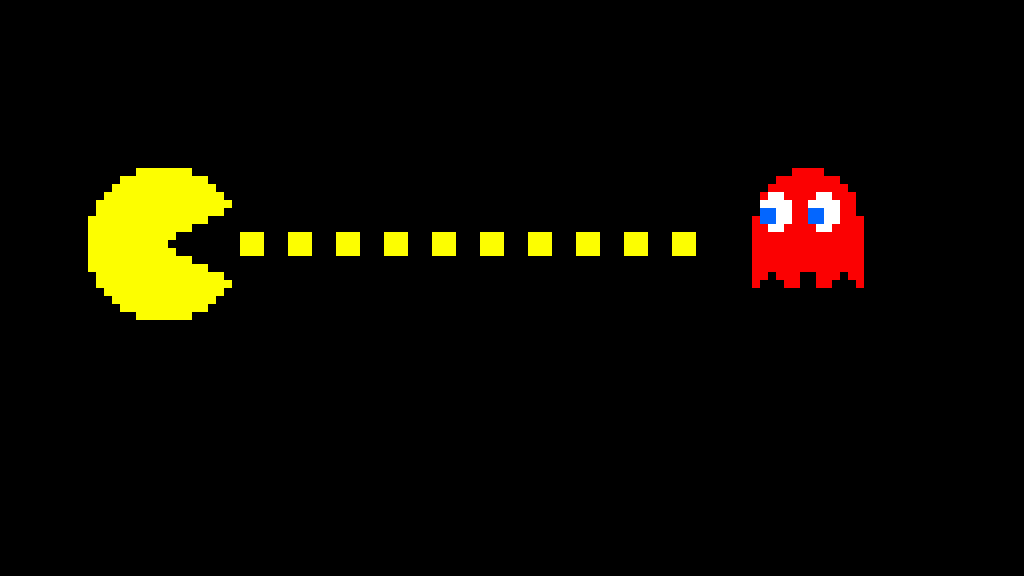 Кто такой Пакман?
Внешний вид Пакмана произошёл от японского
иероглифа для слова «рот» (яп. 口 кути).Но в
различных интервью любят рассказывать легенду.
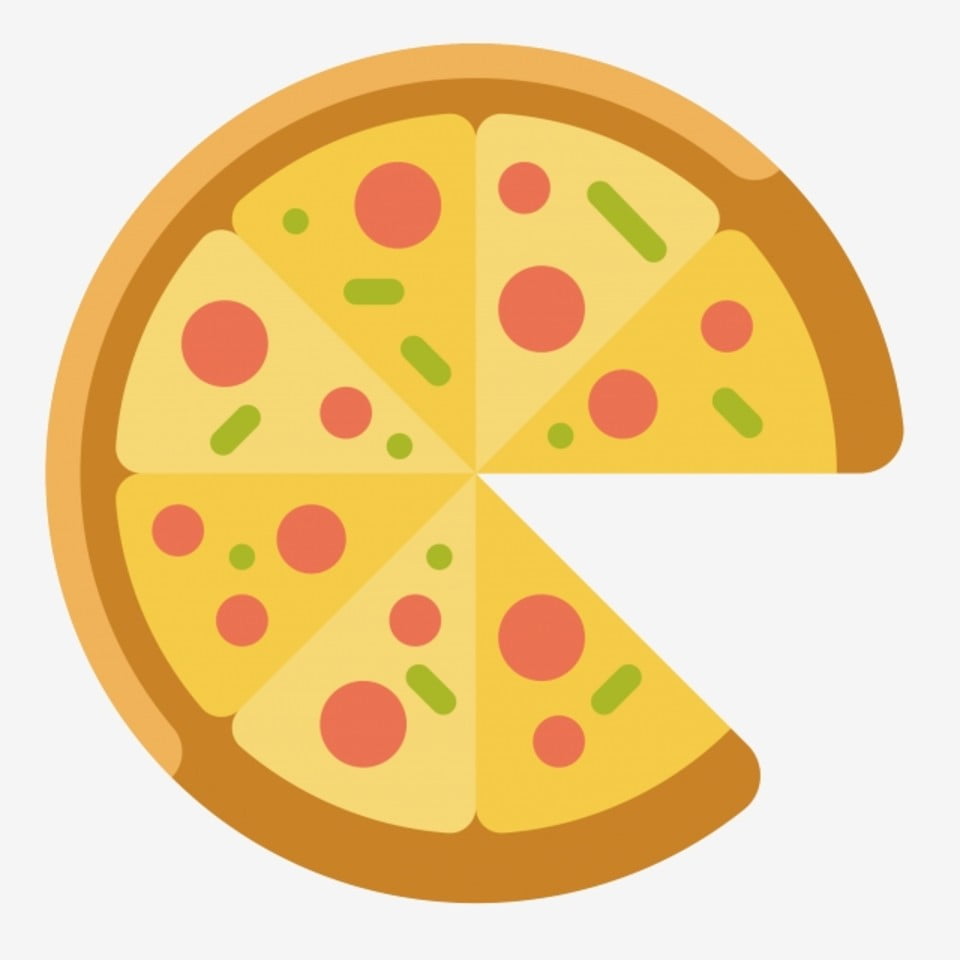 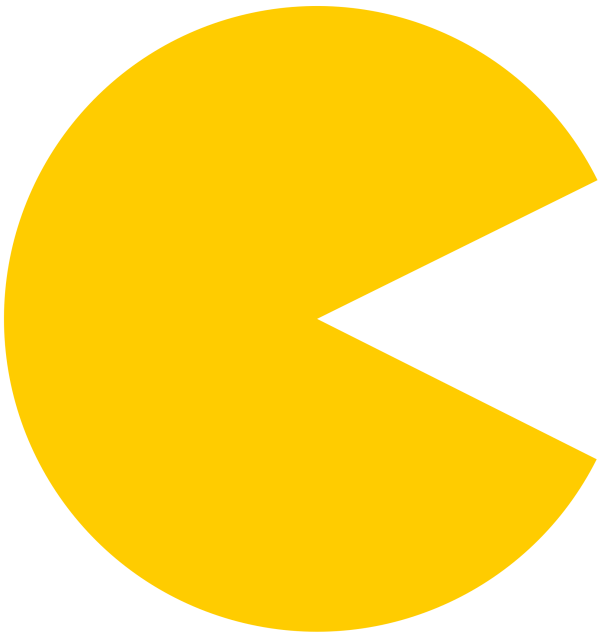 Результаты опроса
Актуальность
.
Результаты опроса
Узнаваемость
.
Вывод опроса
Большая часть опрашиваемых хотят создать свою игру. Запись будет осуществляться на языке Python с объяснениями.
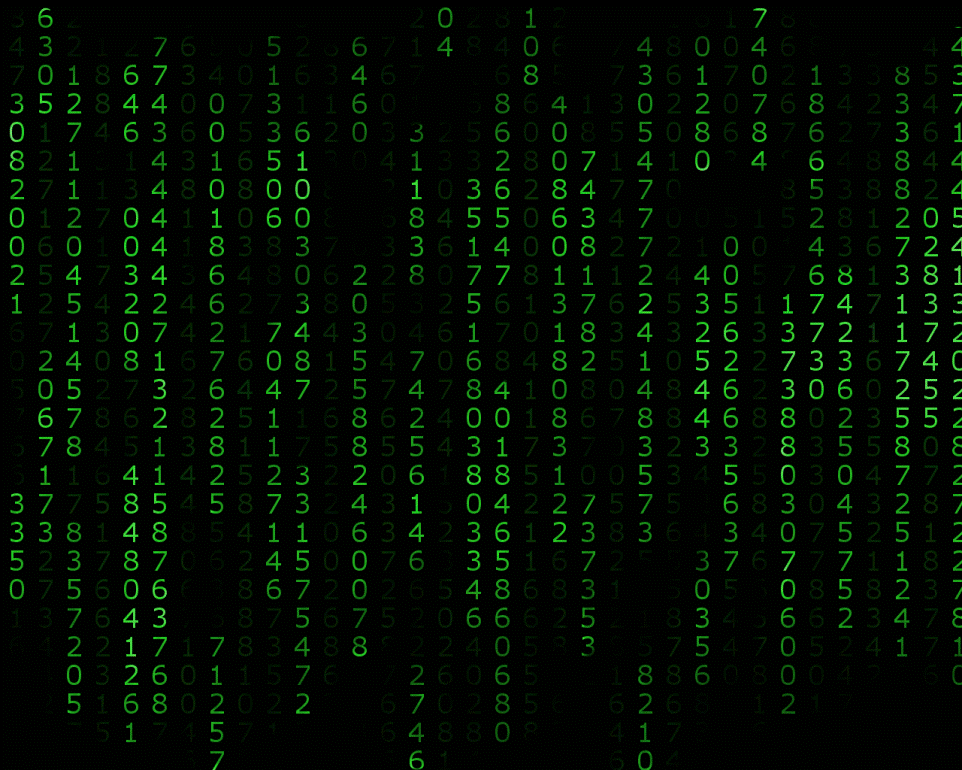 Запись кода
Запись будет осуществляться в среде разработки «IDLE (Python 3.10)».
Я расскажу основы данного языка на примере игры.
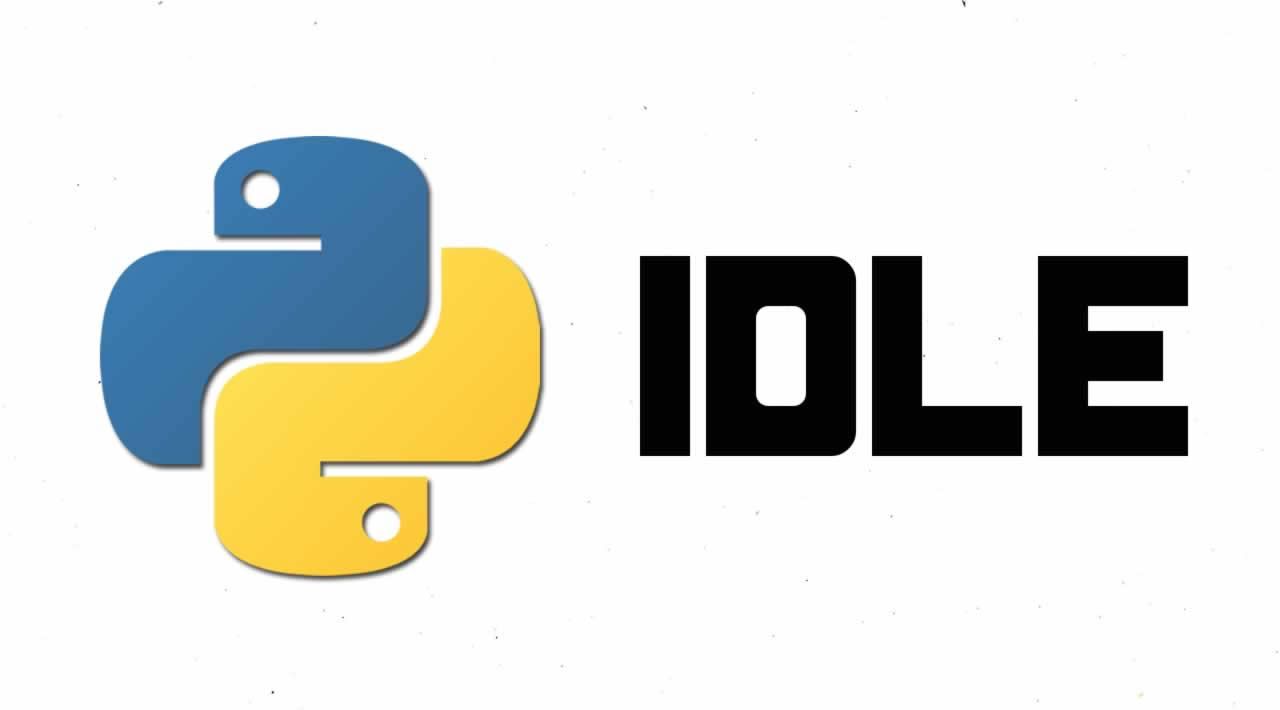 Tkinter
.
Списки
Оформление
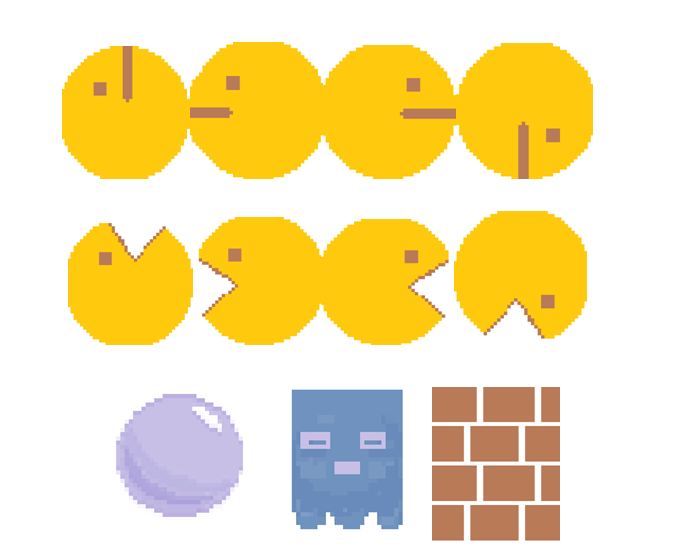 Импорт изображений
Управление
Функци
Условие и цикл
Игра
Турнир
3 раунда:
Дойти до конца лабиринта
Съесть все точки
Дойти до конца и съесть все точки
Заключение
Этот проект может помочь людям, которые хотели бы создать свою игру, а итоговый продукт стать развлечением в кабинете информатики.
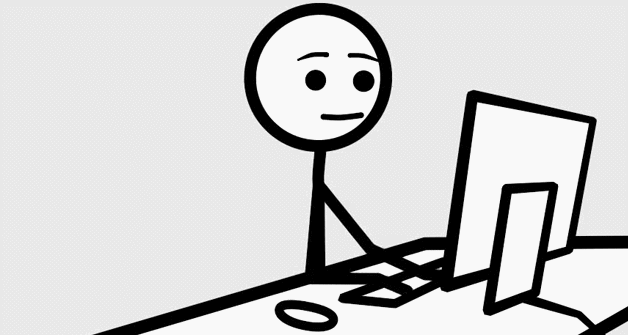 Спасибо за внимание
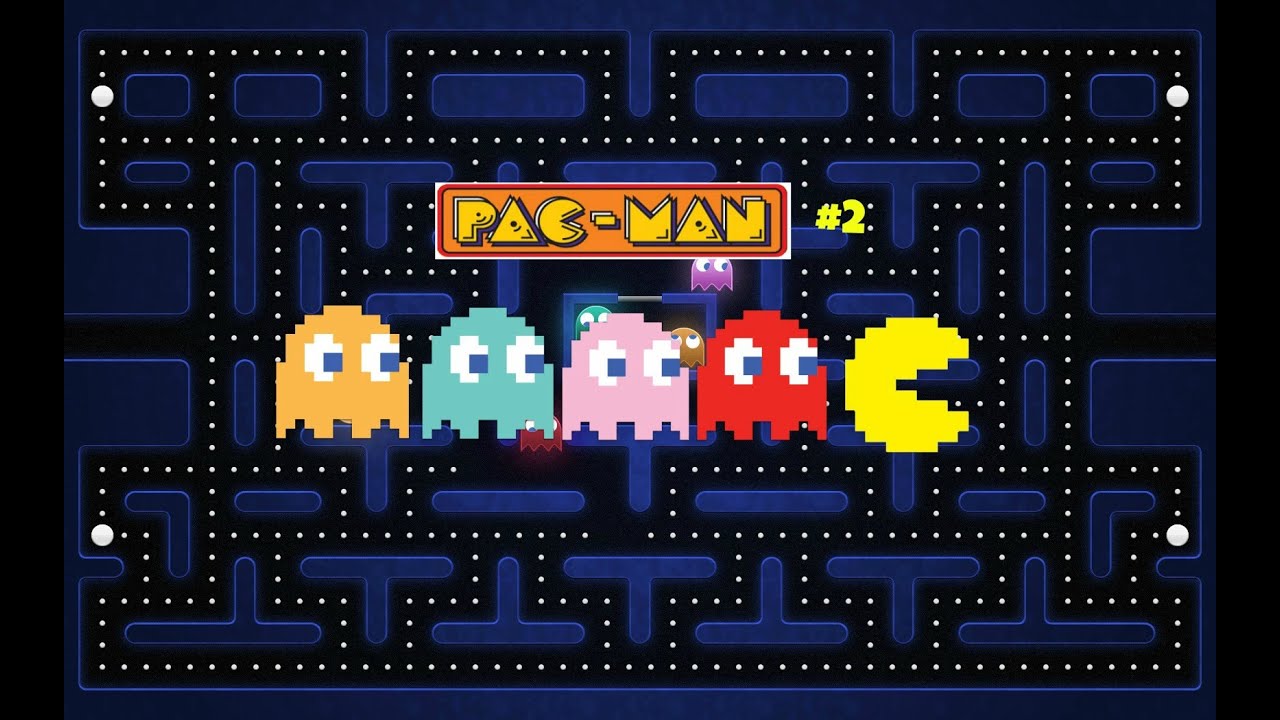